Independent Contractor
Presented by
The Office of Contracting & Procurement
Overview
Independent Contractor
Definition
How to identify
Process Updates
Engaging vendors through IC Process
Payment
What is an Independent Contractor?
Definitions
Employee - a worker who is hired through Human Resources or the Office of the Provost, and paid under a W-2
Independent Contractor - an individual or single member LLC engaged in an established business, trade or profession who provides services to Rowan University and the fees are reported on the IRS Form 1099-NEC
Why do we need to identify
To determine if a vendor is:  
An employee subject to tax withholdings
(receives IRS Form W2)
or 
An IC responsible for paying their own taxes
(receives IRS Form 1099-MISC)
Why do we do this?
To comply with federal and state guidelines for consistent and fair classification of workers
To avoid taxes, penalties, and interest assessed for noncompliance
How to Identify Vendors Requiring Determination
Considered Independent Contractors
Corporations 
Partnerships

Require Careful Evaluation of Employee vs Independent Contractor 
Single Member Limited Liability Companies
Individuals
Who Manages the Process?
Collaborative Effort
Human Resources
Contracting & Procurement
Accounts Payable
Payroll

Determination of independent contractor status can only be made by Human Resources
Making Determination of IC Status
The more control the University has over a vendor, the more likely the vendor will be an employee rather than an IC   
Factors for determining IC status fall into three categories
Behavioral Control
Financial Control
Relationship of Parties
Behavioral Control
Will the individual have control of how the services are provided or will the University have majority control?
Financial Control
Will the individual have the ability of directing finances in connection with the services performed?
Relationship of Parties
Do they offer services to other clients? 
There is a limited timeline with no continued relationship
Are benefits provided?
Making Determination of IC Status
In general, all three of the following requirements must be met to be considered an independent contractor:
Minimal Direction: the worker is free from the employer’s control or direction in the performance of his/her work.
Established Business or Trade: the worker is normally engaged in an independently established business or trade, which derives income from a number of clients including the University.
Expertise: the work requires professional knowledge or professional expertise that is not generally available at the University
Independent Contractor Process Updates
Independent Contractor status determination is good for life of vendor, as long as:
No changes in vendor W9
Same scope of services being utilized
IC status is now determined during vendor onboarding
Vendor intake form, IC determination form must be submitted through the Vendor Portal
IC Agreement template is updated to capture any changes in independent contractor status
You are requesting services from a vendor, now what?
Engaging Vendor
Overview of Steps
Resources
Banner Finance
Independent Contract Spreadsheet
Vendor Portal
Contract Portal
Independent Contractor Workflow
Independent Contractor Determination Database
Use to check pre-existing determinations on file
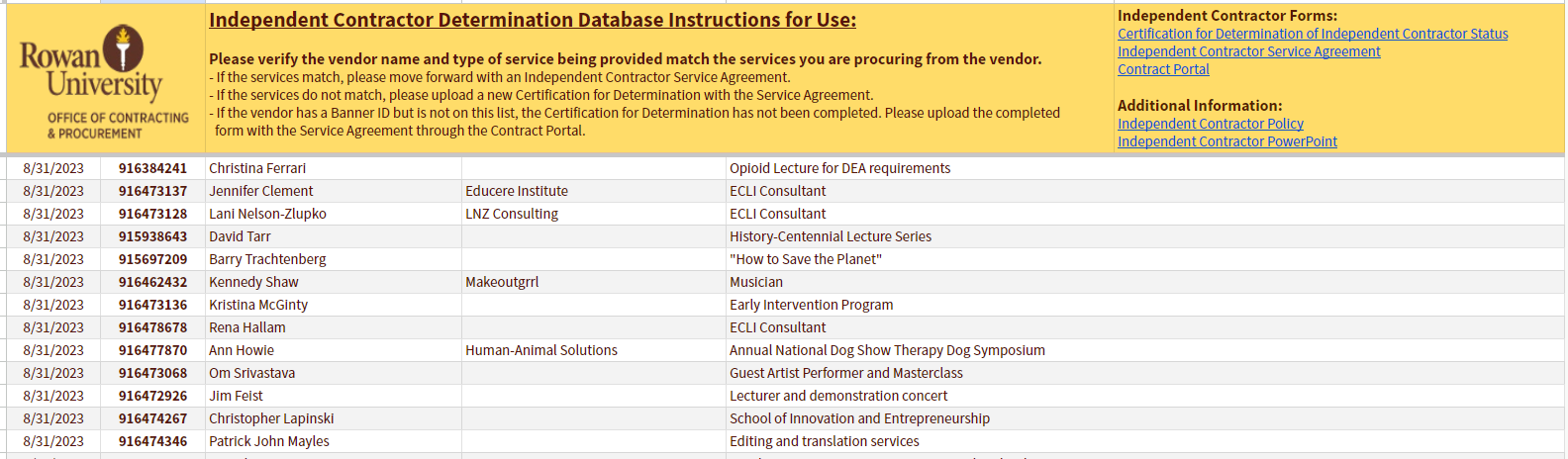 IC Certification for Determination Form
Updated form should be completed digitally
No longer requires departmental signature
Vendor Portal & Contract Portal
Existing Vendor
Identify Banner ID
Check Independent Contractor spreadsheet for determination status
Ensure scope of services matches determination approval
Complete IC agreement 
Submit contract through contract portal
Submit requisition
Existing Vendor – No Determination on file OR Services do not match determination
Complete independent contractor agreement details
Send vendor the IC determination form and IC agreement
Submit agreement and IC determination form through the contract portal
If determined to still be an independent contractor
Contract must be completed
If determined to be an employee
Next steps sent via email
IC Service Agreement Template
Updates to Agreement Template
Vendor must complete this portion at the bottom of page 1
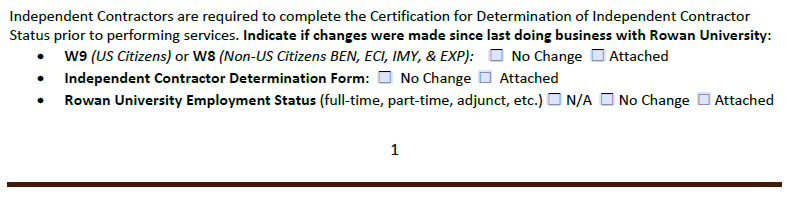 New Vendor – No Banner ID
Submit New Vendor Intake packet and Independent Contractor Determination Form through Vendor Portal
Banner ID will be received once the vendor is built and determination is made
If determined to be IC
Complete IC agreement 
Submit agreement through contract portal
Submit requisition
If determined to be an employee
Next steps will be sent via email
Independent Contractor Resources
Information for Independent Contractors can be found here: https://sites.rowan.edu/hr/independent_contractor/index.html
Includes:
IC Policy
IC Powerpoint
Certification for Determination (IC Checklist) 
All required forms for both IC and employee.
IC Workflow
Questions regarding IC determination: independentcontractor@rowan.edu

Questions regarding new vendors: vendors@rowan.edu
Payment Processing
Invoice and PO# needs to be sent electronically to invoices@rowan.edu for processing 
Vendor can utilize the Independent Contractor Payment Request Form if they do not have an invoice to provide 
Start & end date of the service need to be provided if not listed on the invoice 
NOTE: The vendor needs to provide actual receipts for any reimbursable portion (ex. travel or cost of supplies). 
If this is the case, we recommend setting up the requisition with two lines: 1 for the service/consultant fee and 1 for the reimbursables. 
If receipts are not provided, the vendor will be sent a 1099 on the entire amount of the payment. 
Invoices are paid on a Net 30 basis unless otherwise stated on the contract 
Vendors receive payment on or within 30 days of the invoice date which is the date services were completed
Electronic Receiving
If receiving is required in order for the payment to be processed (regular purchase order utilized): 
Automated daily emails are sent if receiving is incomplete
AP sends out reminder emails to process receiving 
See Quick Reference Guide on Receiving
Payment Verification
Utilize Banner Screen FOIDOCH to review the status of a particular document (can search by a requisition #, purchase order #, invoice #, or a check #) 
If the invoice states “Receipt Required” = either electronic receiving was not done on a PO or there may be an issue with the receiving document (Y number) 
If the invoice states “Approved” = invoice is approved, but payment has not been disbursed
If the invoice states “Paid” = payment has been disbursed 
There will be a corresponding check disbursement document (CHK #) 
Utilize Banner Screen FAIVNDH to review all of the payments processed to a vendor 
Utilize Banner Screen FOIDOCH to review the status of a particular document (can search by a requisition #, purchase order #, invoice #, or a check #) 
For detailed step-by-step instructions on utilizing these screens, visit Invoice Payments
Independent Contractor Workflow
Interactive workflow to identify process for each IC
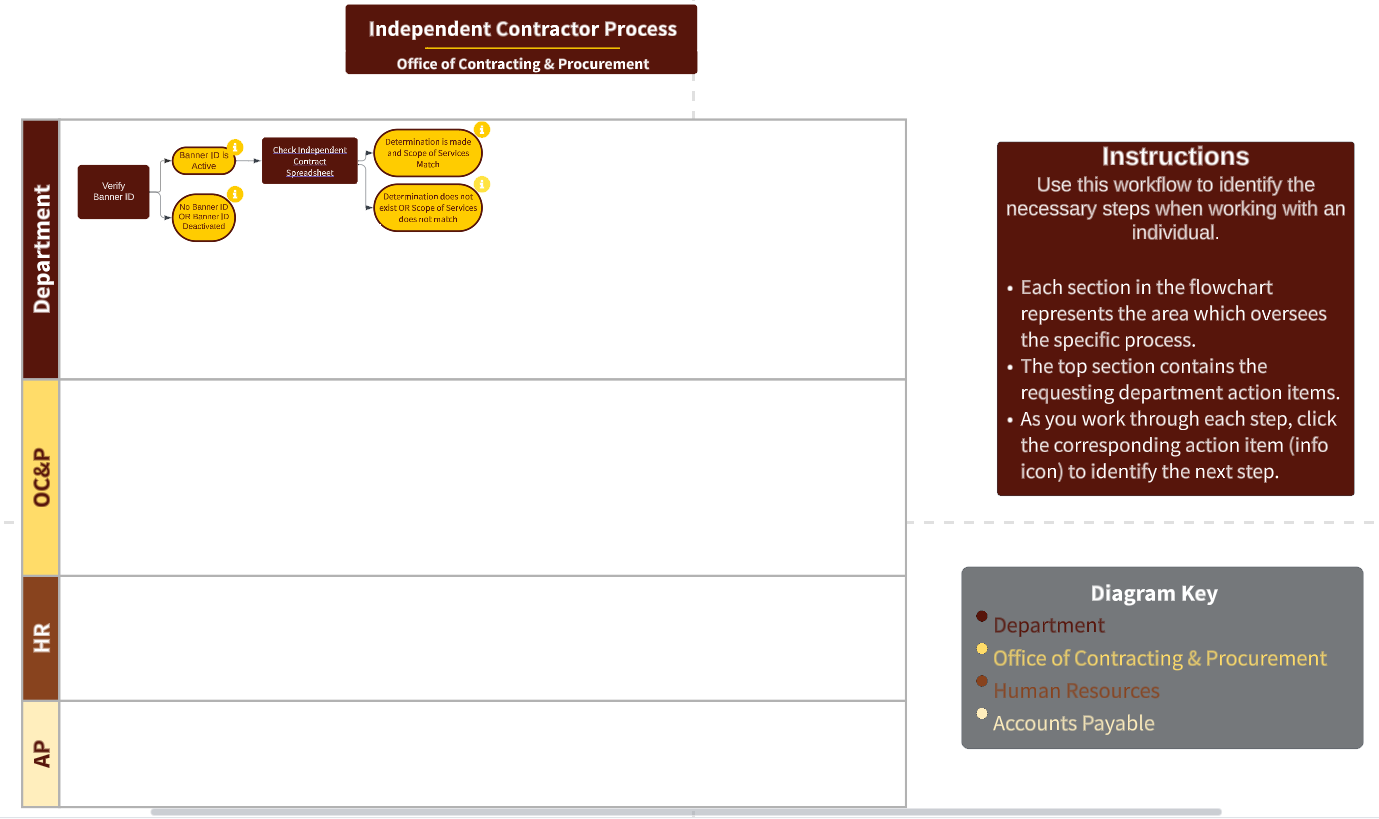